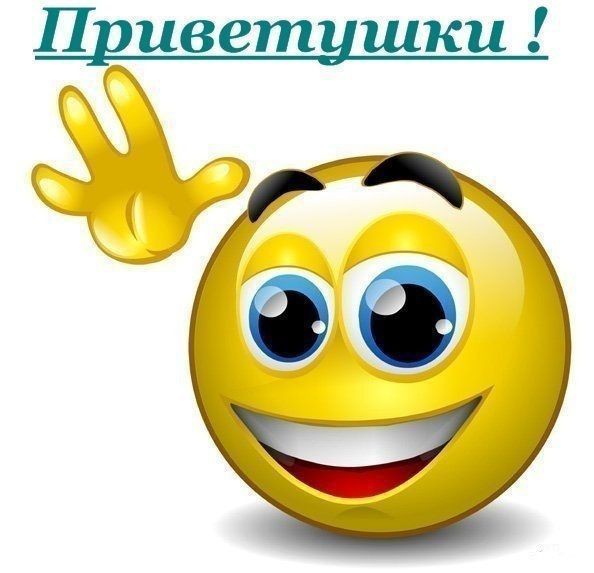 Повторение по теме
«Лексика и фразеология»
(заседание 
«Клуба знатоков русского языка»)
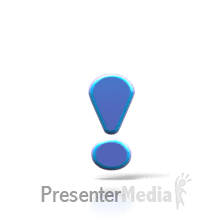 БЛИЦ - ТУРНИР
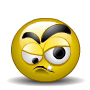 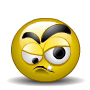 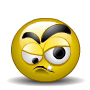 Найдите лишнее слово
       в синонимическом ряду:
  красный, багряный, алый, фиолетовый, огненный
Странный  в  сент…бре  лес.  В нём  рядом  в…сна  и  ос…нь.Ж…лтый   лист   и   з…лёная   тр…винка.   Поблёкшие   и   зацв…тающие  цв…ты.  Тёпл…   со(?)нце   и  х…лодн…   бел…   радуга.   Ув…дание   и   ра(с, з) цвет.  Грус(?) но  и  радос(?) но   одновр…менно.
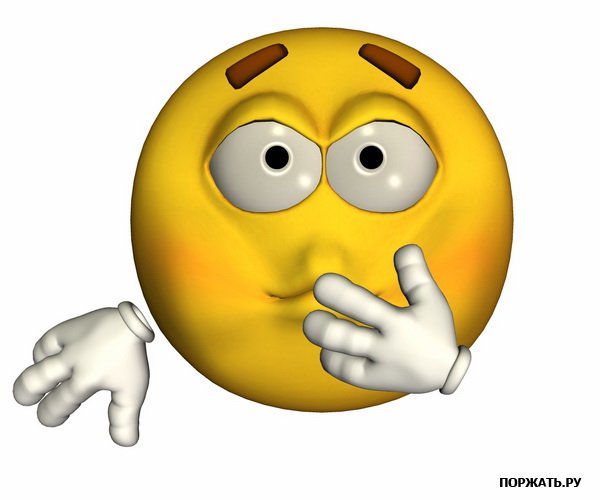 Выборочная работа.
Задание: выписать фразеологизмы со значением «темно» (1 команде), со значением «много»    (2 команде):
   с три короба, хоть глаз выколи, дать нагоняй,  хоть пруд пруди, ни зги не видно, куры не клюют,  тьма кромешная, вагон и маленькая тележка, непочатый край
    - Какой фразеологизм вы не использовали? Почему?
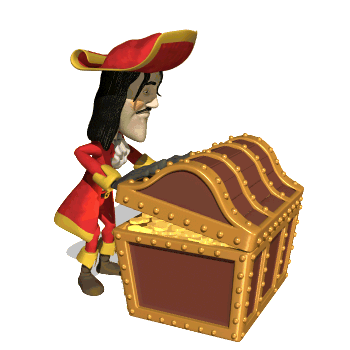 Творческая работа. Задание: составить словосочетания, в которых  данные слова имели бы (1 команде) переносное значение и (2 команде) прямое  значение:
       кудрявый,  золотой,  глубокий,  блестящий
КОНКУРС
КАПИТАНОВ
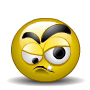 Мозговой штурм :назвать одним      
          устаревшим словом
-древнее название русских войск
-походная воинская палатка в Древней Руси
-повозка с пулемётом времён гражданской войны
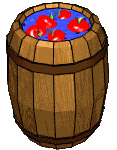 «Заморочки из бочки»
-он в голове у легкомысленного, несерьёзного человека; его советуют искать в поле; на него бросают слова и деньги те, кто их не ценит
-его вешают, приходя в уныние; его задирают, зазнаваясь; его всюду суют, вмешиваясь не в своё дело
-его рискуешь проглотить, за него тянут, на нём что-то вертится, его держат за зубами
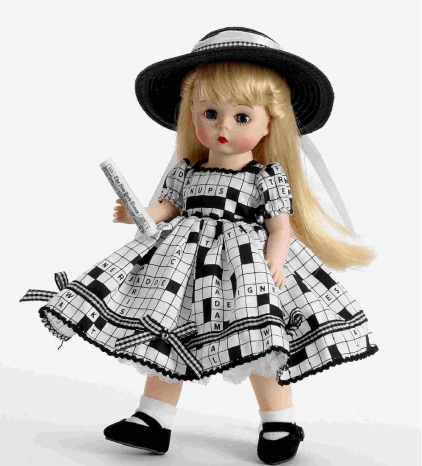 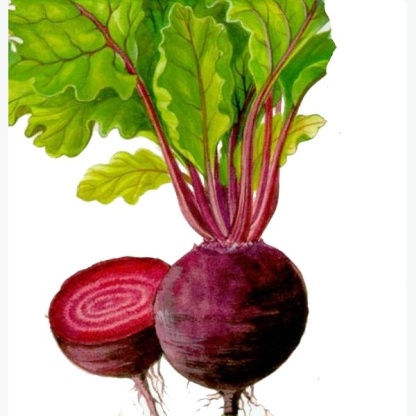 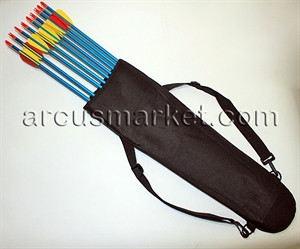 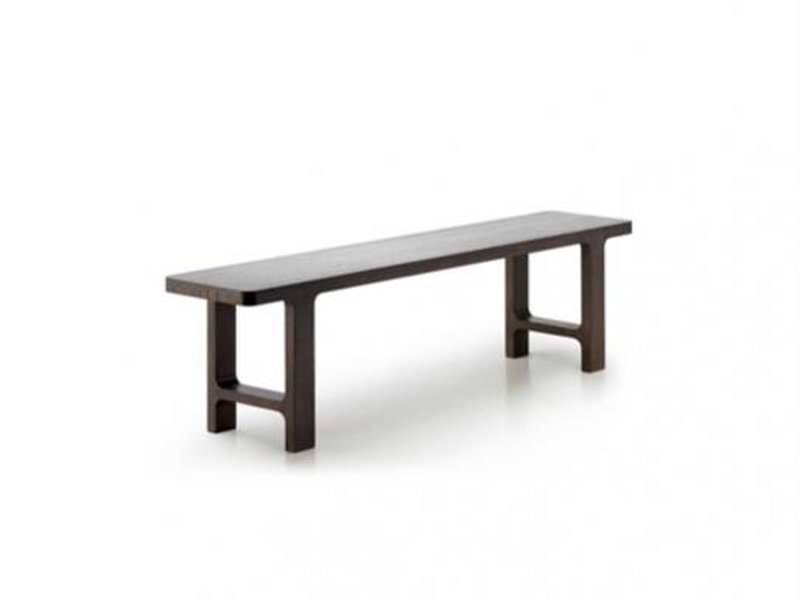 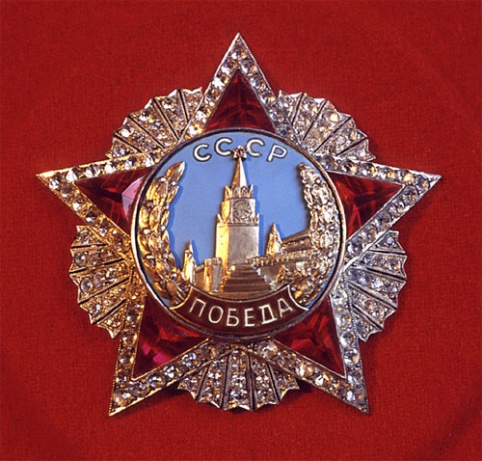 Спасибо 
за урок!